A Practical Approach to Plate-Solving of Astronomical Images Based on Least-Squares Estimation
Cindy Uyen Chi Nguyen and Thomas Alan Lovell
Embry-Riddle Aeronautical University
2025 Region II Student Conference, 3 April 2025 – 4 April 2025

Copyright © by Embry-Riddle Aeronautical UniversityPublished by the American Institute of Aeronautics and Astronautics, Inc., with permission.
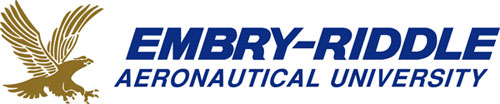 A Practical Approach to Plate-Solving of Astronomical Images Based on 
Least-Squares Estimation
Plate-Solving
Registration of an astronomical image
Direction and spacecraft attitude determination

Common Methodologies
Compare stars in an image with a known database of simulated images with assumed fields of view 
Match the real image with the database image, typically through a blind search with significant runtime 
Decreased runtime can be achieved through an established direction and orientation
Astrometry: Most widely-used application for plate-solving
2
A Practical Approach to Plate-Solving of Astronomical Images Based on 
Least-Squares Estimation
Camera and Star Unit Vectors




Direction Cosine Matrix (DCM)


Wahba's Problem
3
A Practical Approach to Plate-Solving of Astronomical Images Based on 
Least-Squares Estimation
Euler Angles
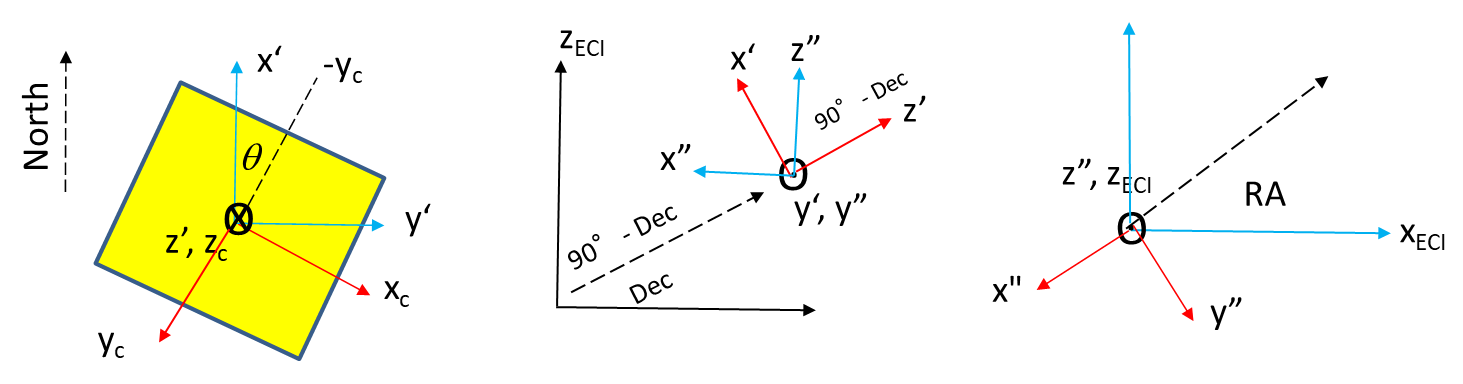 4
A Practical Approach to Plate-Solving of Astronomical Images Based on 
Least-Squares Estimation
5
A Practical Approach to Plate-Solving of Astronomical Images Based on 
Least-Squares Estimation
Method: Vector Selection
Plate-solve an image using Astrometry, obtaining the “corr.fits” file
Use the output to calculate camera and star unit vectors for 7 stars
For the first 7 stars in the list, convert each image centroid into a camera frame unit vector and convert each catalog RA and Dec into a J2000 unit vector
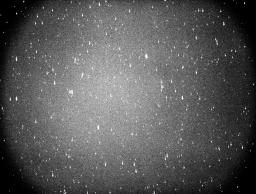 6
A Practical Approach to Plate-Solving of Astronomical Images Based on 
Least-Squares Estimation
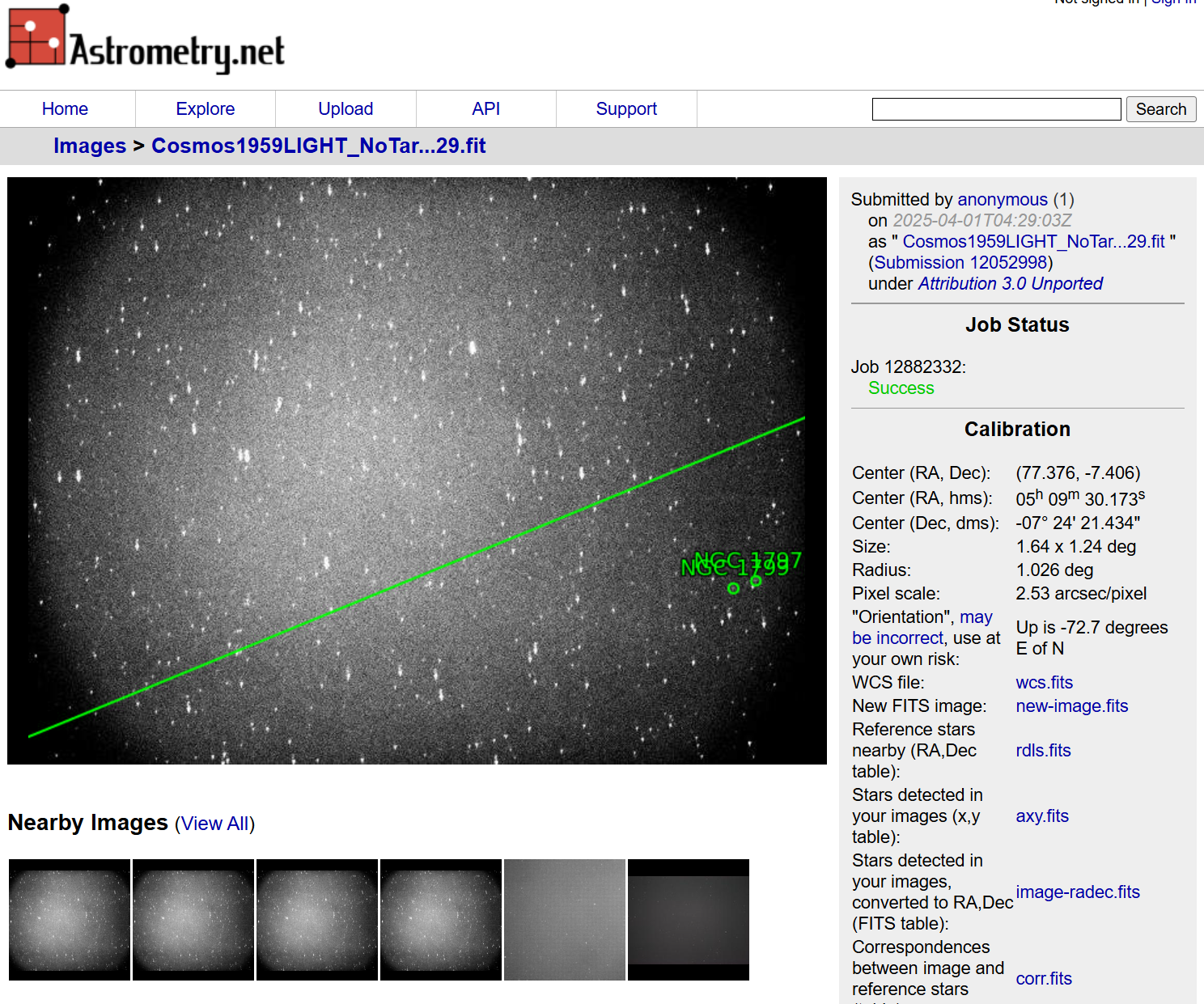 Astrometry.net Solution
Python “corr.fits” File Processing
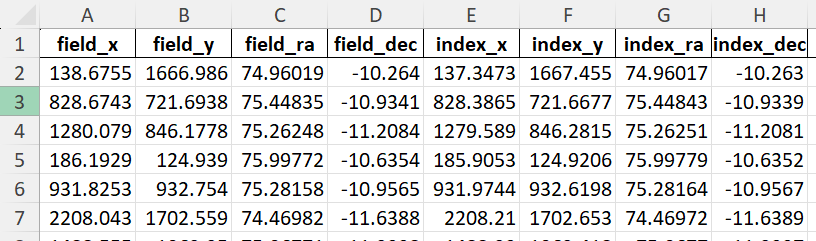 7
A Practical Approach to Plate-Solving of Astronomical Images Based on 
Least-Squares Estimation
Unit Vector Calculation
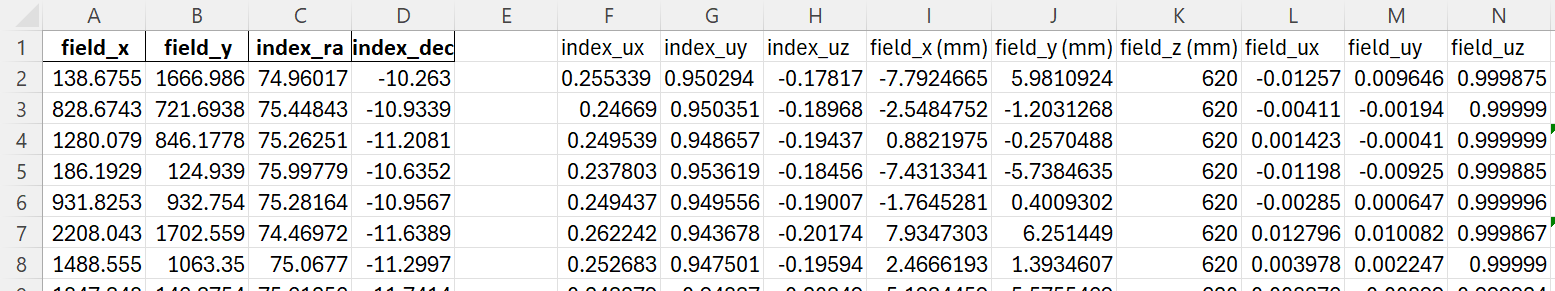 8
[Speaker Notes: * Epsilon x]
A Practical Approach to Plate-Solving of Astronomical Images Based on 
Least-Squares Estimation
Method: Euler Angle Solutions
4.  Solve for the direction cosine matrix and convert to Euler Angles 
Histogram chart of Euler Angle solutions of all star comparisons 
Continue this process for 3 cases to validate the investigation
9
A Practical Approach to Plate-Solving of Astronomical Images Based on 
Least-Squares Estimation
Method: 3 Cases
Case 1: Camera Pointing Known, Like Pairs (One Image)
Same image, same objects
Pair with true counterparts
Case 2: Camera Pointing Known, Unlike Pairs (One Image)
Same image, different objects
Vectors are located in the same sectors but not belonging to the same object
Case 3: Camera Pointing Unknown (Multiple Images)
Different Images
No correlation between stars
10
A Practical Approach to Plate-Solving of Astronomical Images Based on 
Least-Squares Estimation
Expected Values:
a = 161.700 degrees
b = 101.124 degrees
g = 104.735 degrees
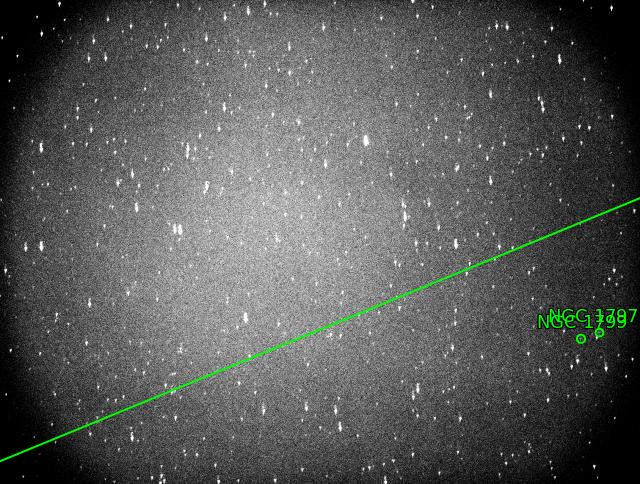 11
A Practical Approach to Plate-Solving of Astronomical Images Based on 
Least-Squares Estimation
Results

Case 1: Known Camera Pointing: Like Triplets​
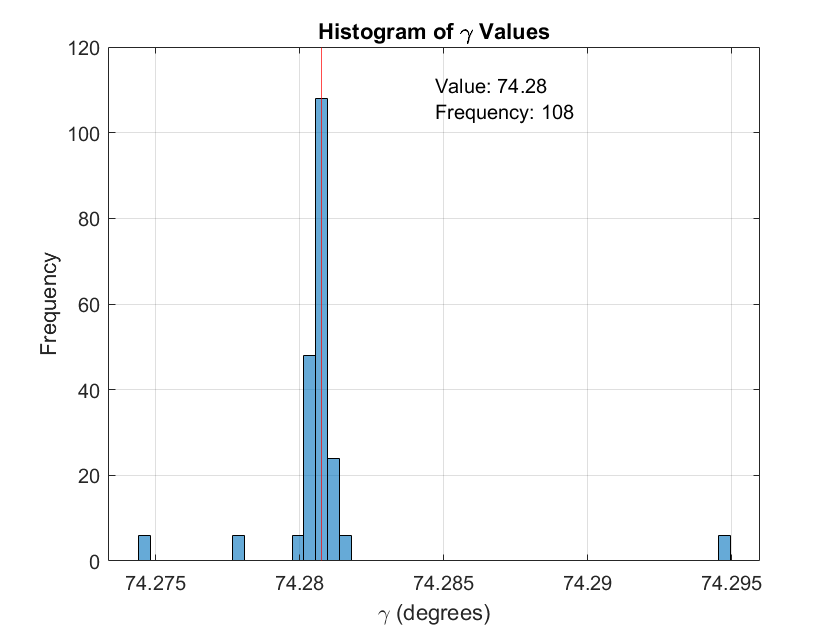 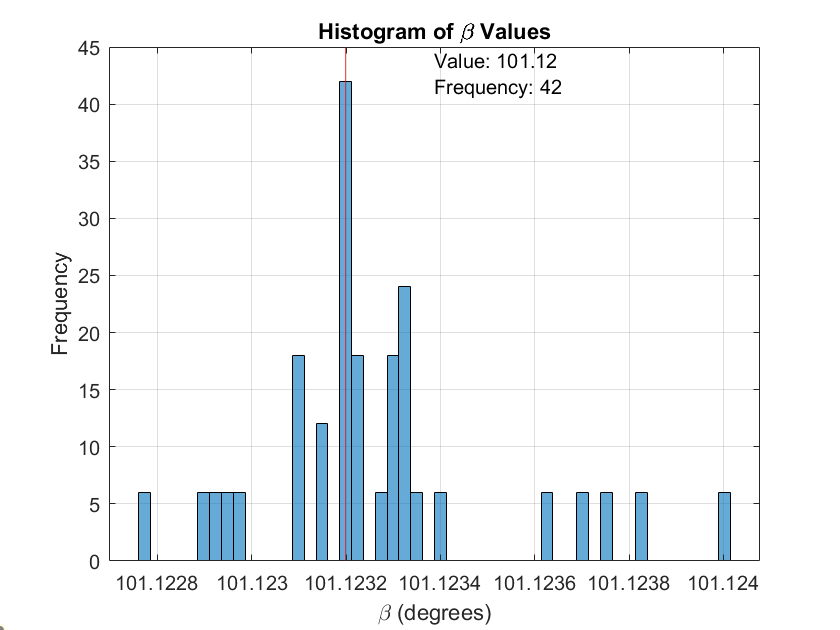 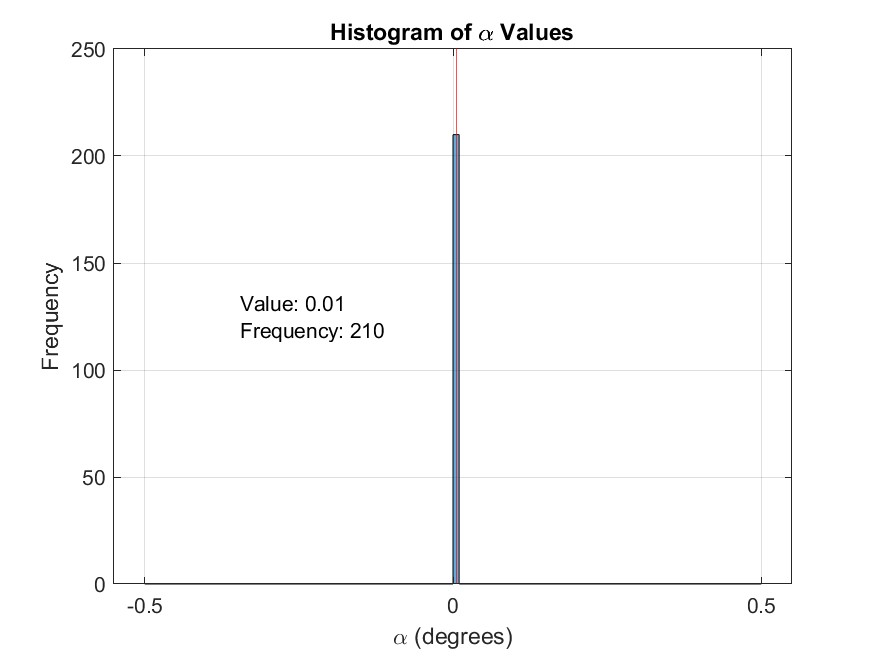 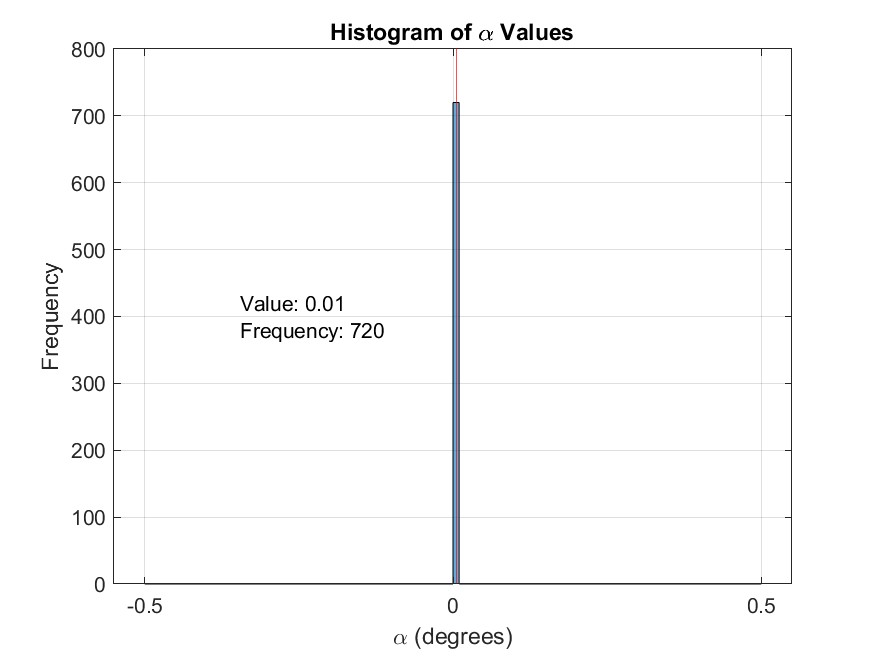 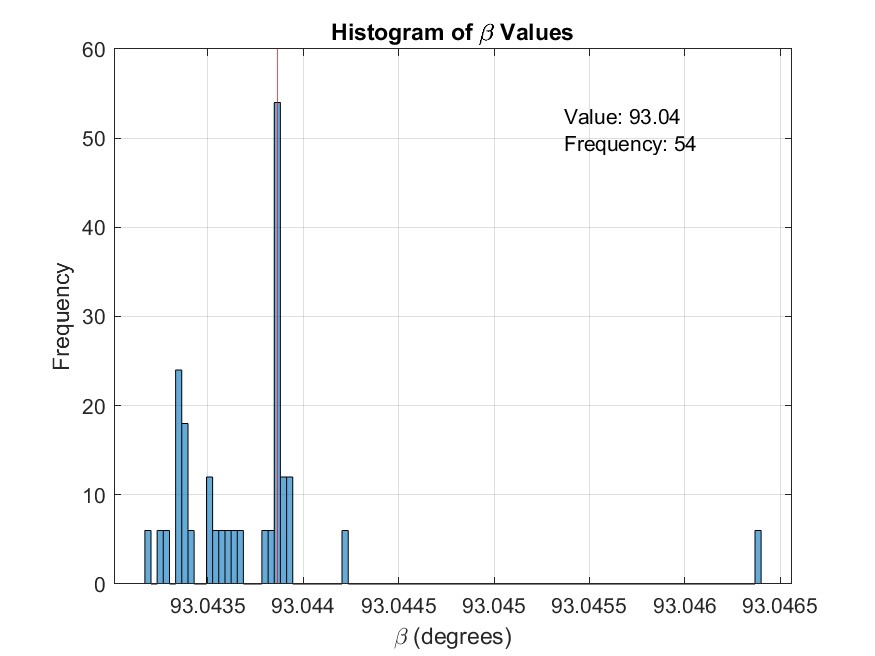 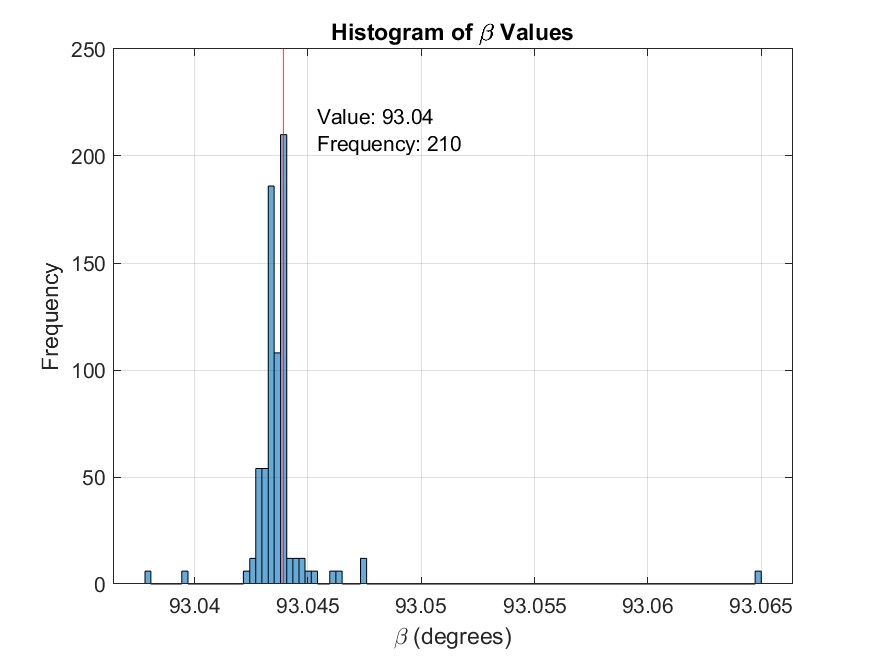 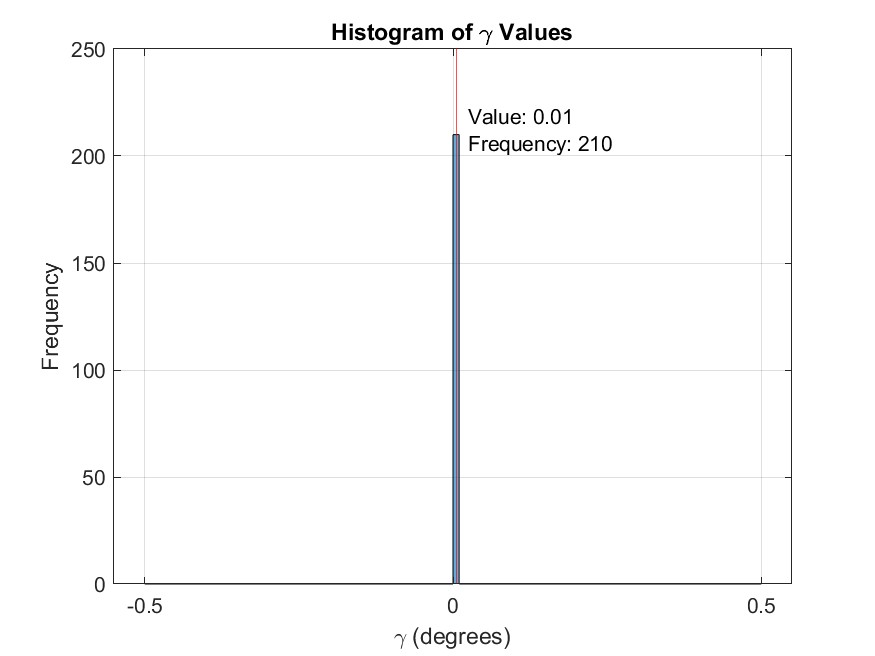 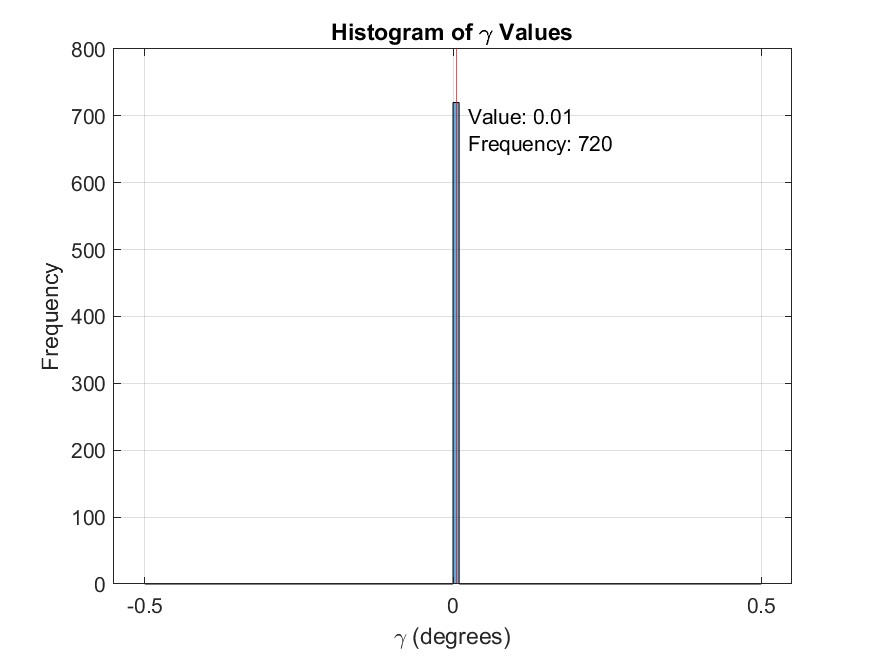 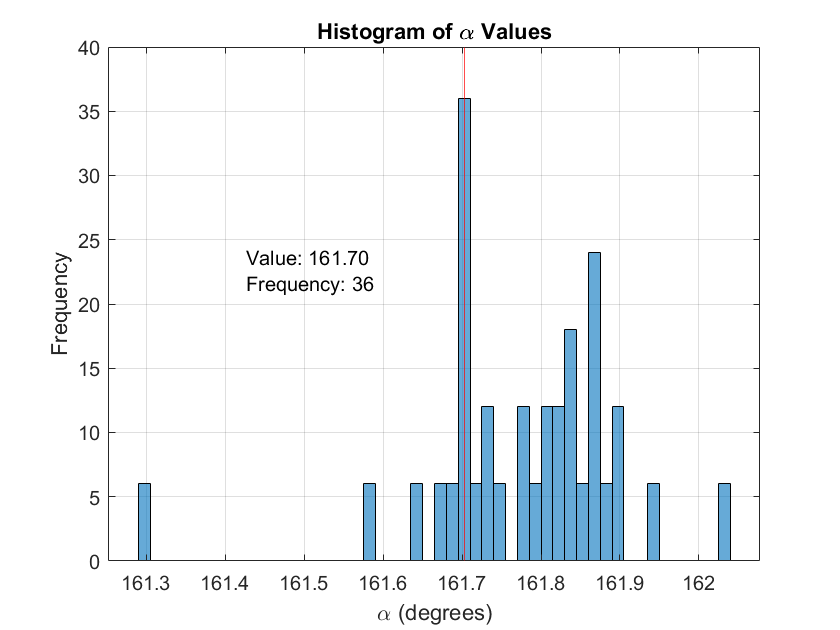 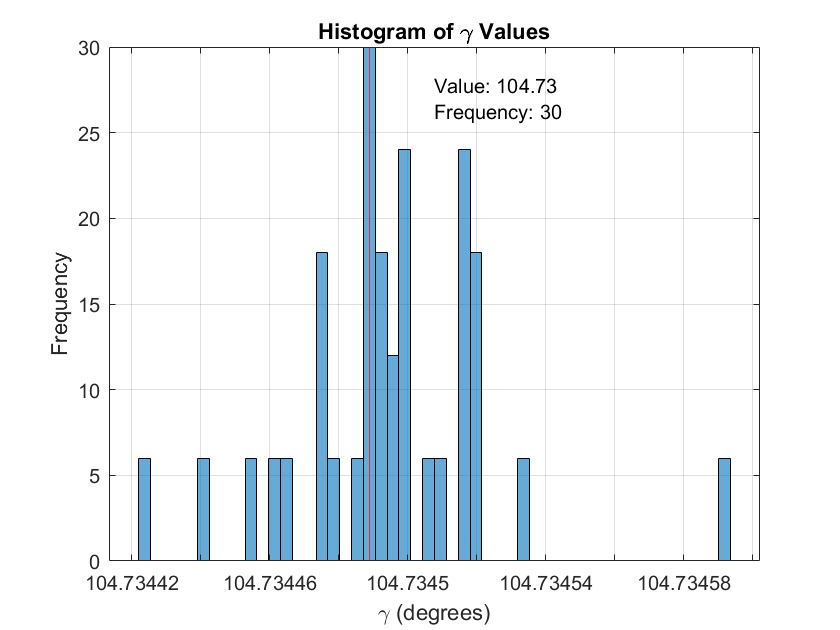 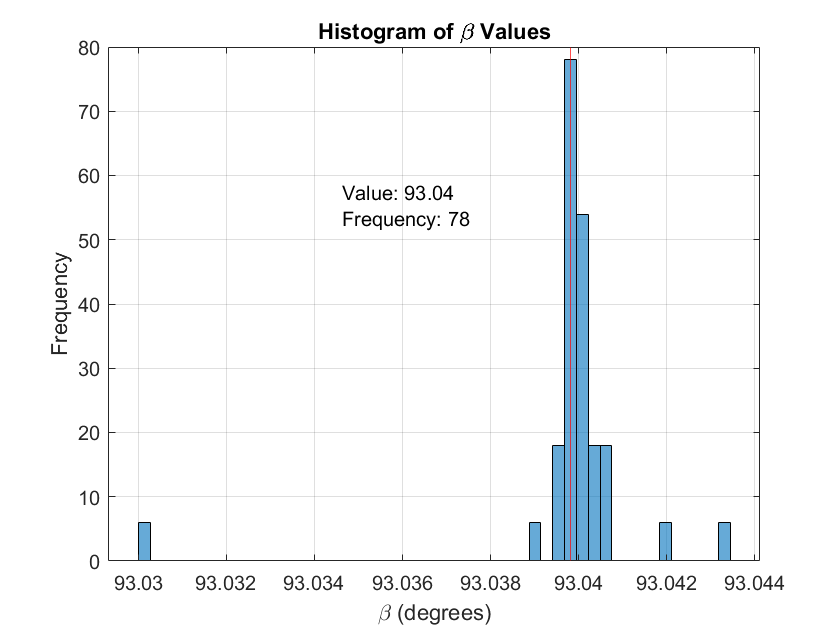 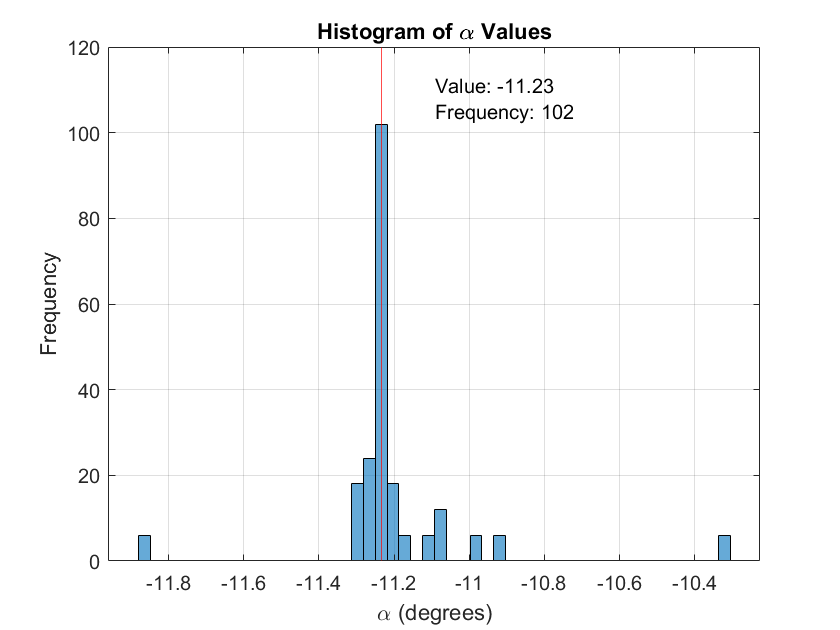 12
A Practical Approach to Plate-Solving of Astronomical Images Based on 
Least-Squares Estimation
Results

Case 2: Known Camera Pointing: Unlike Triplets​
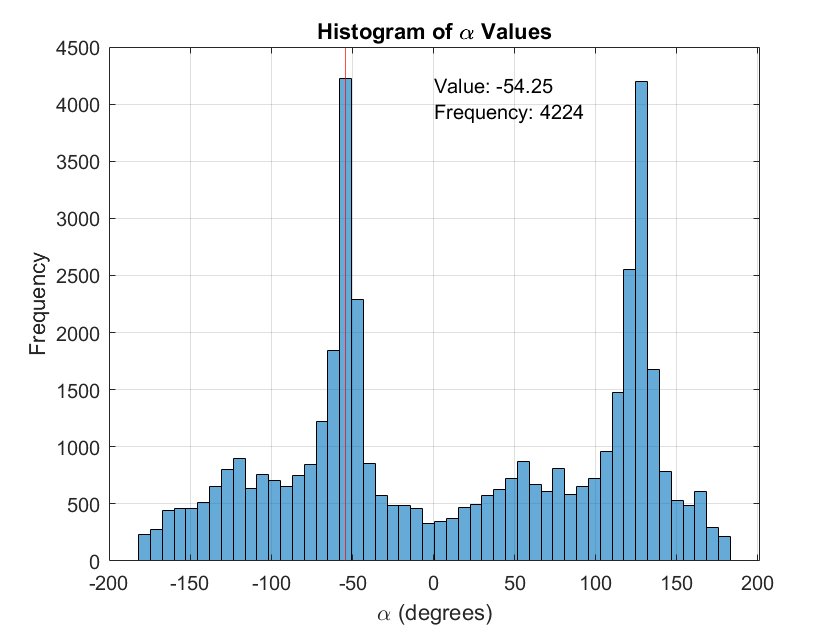 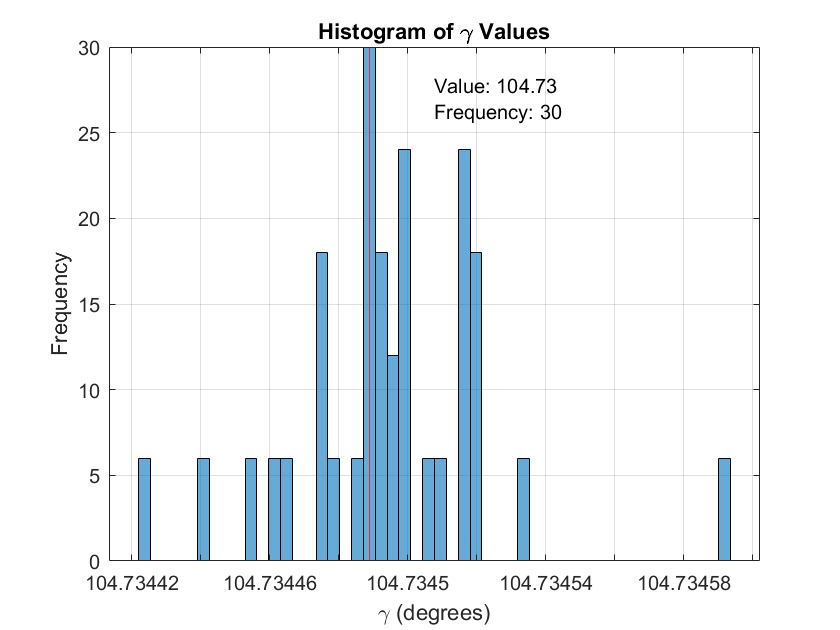 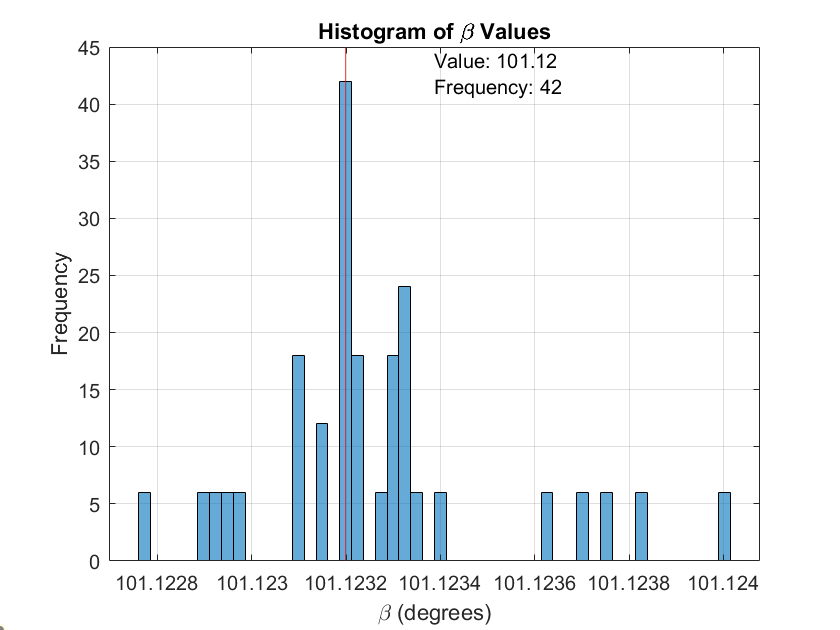 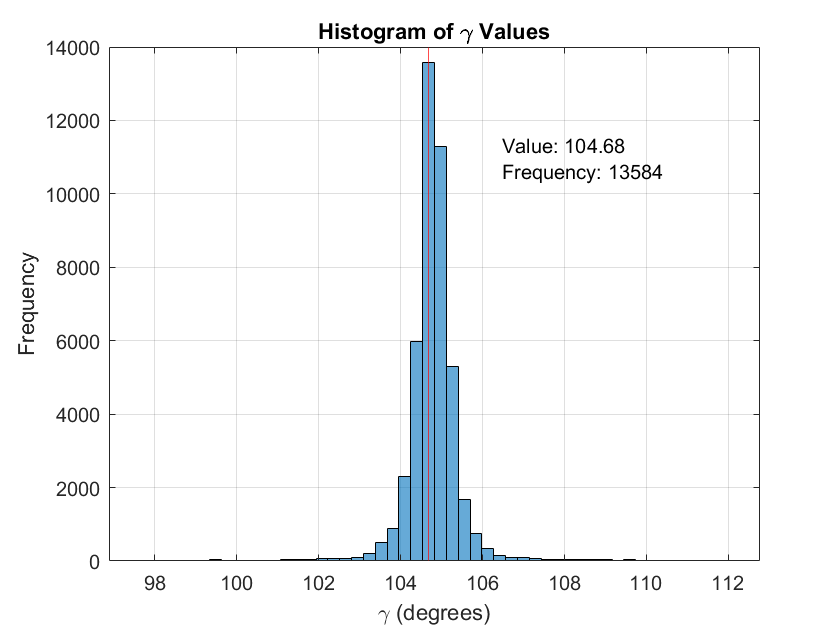 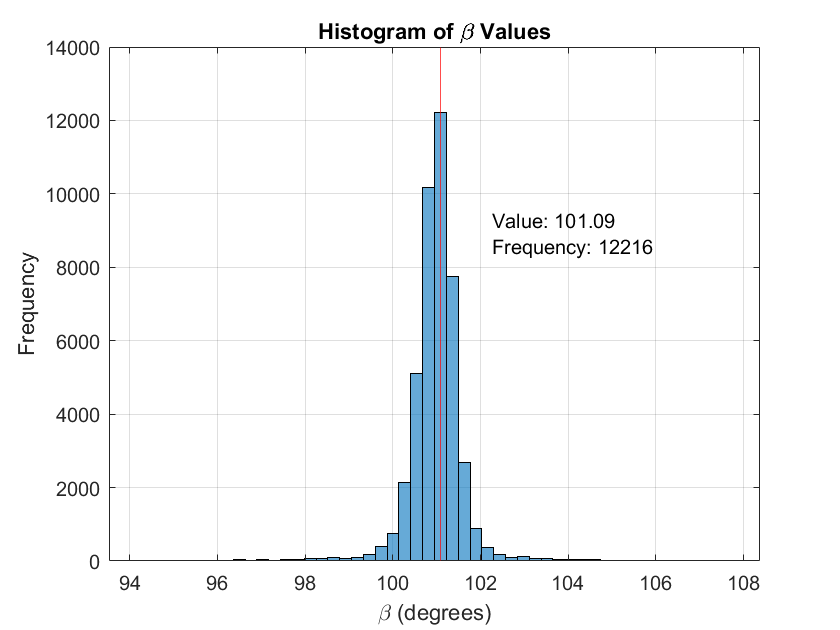 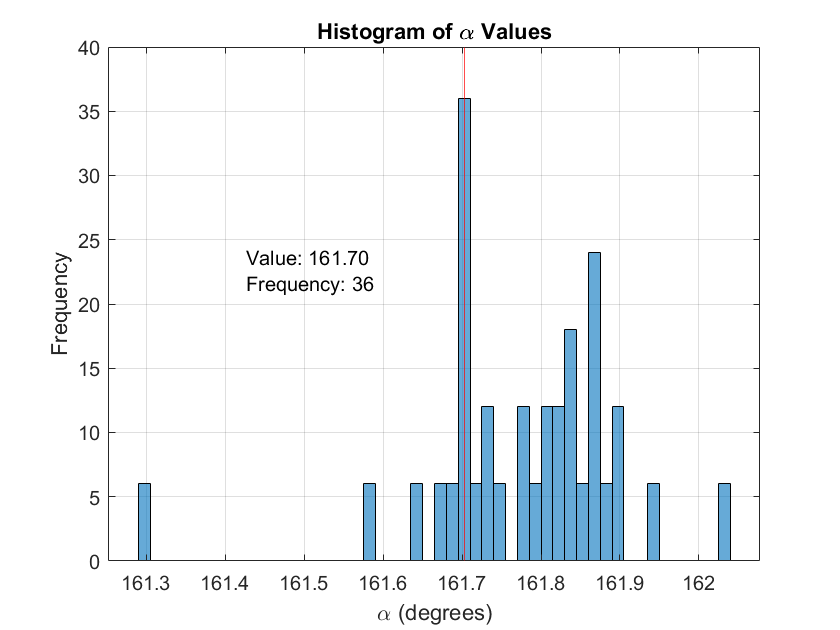 13
A Practical Approach to Plate-Solving of Astronomical Images Based on 
Least-Squares Estimation
Results
Case 3: Camera Pointing Unknown

Will be testing different images

Expecting no correlation between the calculated Euler angles due to investigating different sectors of space 

Completing Case 3 will properly validate this algorithm and lead to solving Wahba’s problem
14
A Practical Approach to Plate-Solving of Astronomical Images Based on 
Least-Squares Estimation
Summary
This paper aims to create an efficient method of plate-solving 
Three cases are used to determine the validity of this method
General consistency among solutions in Case 1
Nearly all triplets of camera frame unit vectors undergo the same coordinate transformation into their known correct counterpart triplets of J2000 unit vectors
Discrepancies may be due to photo quality
Unique aggregation for incorrect pairings in Case 2, can be an indicator for correct sector identification
15
A Practical Approach to Plate-Solving of Astronomical Images Based on 
Least-Squares Estimation
Next Steps
Proceeding with least-squares estimation/solving Wahba’s Problem:
Divide the star catalog into sectors of right ascension and declination
Solve Wahba’s Problem and calculate the residuals in RA and Dec between the unit vectors
Can lead to a more efficient plate-solving method
16
A Practical Approach to Plate-Solving of Astronomical Images Based on 
Least-Squares Estimation
Sources
[1] Lang, D. W. Hogg, K. Mierle, M. Blanton, and S. Roweis, “Astrometry.net: Blind astrometric calibration of arbitrary astronomical images,” Oct. 2009.
[2] Curtis, D., “Orbital mechanics for engineering students,” 4th edition.
[3] Shuster, M.D., “The generalized Wahba problem,” The Journal of the Astronautical Sciences, 2006.
[4] Hog E., Fabricius C., Makarov V.V., Urban S., Corbin T., Wycoff G., Bastian U., Schwekendiek P., Wicenec A., “The Tycho-2 Catalogue of the 2.5 Million Brightest Stars,” 2000.
17
Thank you!
Cindy Uyen Chi Nguyen and Thomas Alan Lovell
Embry-Riddle Aeronautical University
2025 Region II Student Conference, 3 April 2025 – 4 April 2025

Copyright © by Embry-Riddle Aeronautical UniversityPublished by the American Institute of Aeronautics and Astronautics, Inc., with permission.
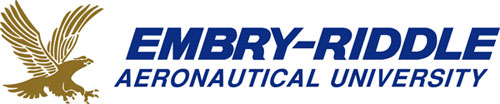